“EL PECADO DE MUERTE”
¿QUÉ ES?
"Si alguno viere a su hermano cometer pecado que no sea de muerte, pedirá, y Dios le dará vida; esto es para los que cometen pecado que no sea de muerte. Hay pecado de muerte, por el cual yo no digo que se pida. Toda injusticia es pecado; pero hay pecado no de muerte"
1 Juan 5: 16-17.
Cuando leemos que podemos cometer el pecado imperdonable, nos espantamos y la angustia nos invade ante la posibilidad de haber cometido un pecado tan perverso y ofensivo para Dios que Él no podría perdonar. 
Pero: ¿Hay algún pecado por el cual Dios no nos perdonará?
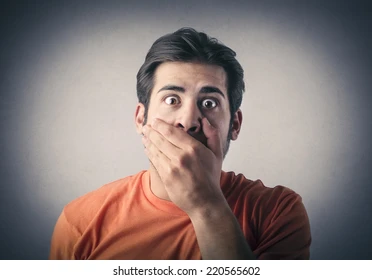 ¿QUÉ ES EL “PECADO DE MUERTE”?
¿La Blasfemia Contra El Espíritu Santo?
La Biblia indica que hay un pecado, que el Señor no perdonará. 
En Mateo 12, los enemigos de Jesús susurraron a otros que Él tenía el poder de expulsar demonios solo porque estaba aliado con el Diablo.
“Mas los fariseos, al oírlo, decían: Este no echa fuera los demonios sino por Beelzebú, príncipe de los demonios” (Mat. 12:24). 
Cristo respondió a esta acusación con una negación firme, y luego señaló que sus enemigos estaban poniendo en peligro sus propias almas al atribuir el poder de Dios al Diablo (Mat. 12: 25-30). 
Entonces, el Salvador dijo esto: 
“Todo pecado y blasfemia será perdonado a los hombres, pero la blasfemia contra el Espíritu Santo no será perdonada a los hombres” (Mateo 12:31).
¿QUÉ ES EL “PECADO DE MUERTE”?
¿La Blasfemia Contra El Espíritu Santo?
BLASFEMIA Palabra o expresión injuriosa que se dice contra Dios o las cosas sagradas.
Según Thayer, la palabra griega traducida "blasfemia" = Calumnia "habla perjudicial al buen nombre de otra persona". 
En el siguiente versículo, Jesús agregó: 
“A cualquiera que dijere alguna palabra contra el Hijo del Hombre, le será perdonado; pero al que hable contra el Espíritu Santo, no le será perdonado, ni en este siglo ni en el venidero” (Mat. 12:32).
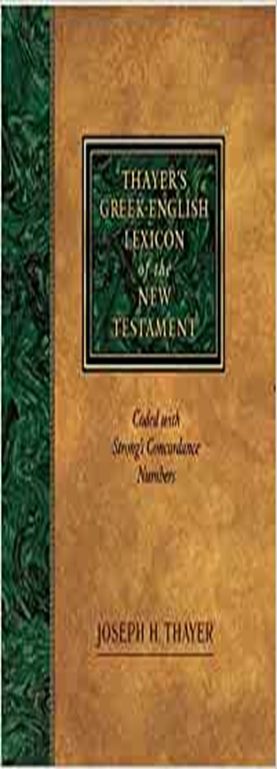 ¿QUÉ ES EL “PECADO DE MUERTE”?
“Si Alguno Viere A Su Hermano Cometer Pecado Que No Sea De Muerte, Pedirá, Y Dios Le Dará Vida”1 Juan 5:16.
En los versículos 14 y 15 dice Juan que Dios oye al cristiano que pide en oración.
Entonces tenemos la seguridad de que Dios nos oirá si pedimos por algún hermano que ha pecado, porque Dios le perdonará; le dará vida espiritual. (Gál. 6:1).
El cristiano que peca puede ser perdonado, si confiesa sus pecados. 
“Si confesamos nuestros pecados, él es fiel y justo para perdonar nuestros pecados, y limpiarnos de toda maldad” (1 Jn.1:9). 
Debemos confesar nuestros pecados y orar los unos por los otros
“Confesaos vuestras ofensas unos a otros, y orad unos por otros, para que seáis sanados. La oración eficaz del justo puede mucho” (Sntgo. 5:16).
¿QUÉ ES EL “PECADO DE MUERTE”?
EL "PECADO DE MUERTE"
Es importante notar que Jesús dijo: 
"Todo pecado y blasfemia será perdonado a los hombres". 
Eso significa que Dios nos perdonará incluso los pecados que consideremos más graves. 
Toda clase de pecados: Homicidios, adulterios, fornicaciones, hurtos, falsos testimonios y blasfemias. 
Todo pecado puede ser perdonados, si solo nos arrepentimos y obedecemos las instrucciones del Señor en las Escrituras 
“Si confesamos nuestros pecados, él es fiel y justo para perdonar nuestros pecados, y limpiarnos de toda maldad”(1 Jn.1:9).
¿QUÉ ES EL “PECADO DE MUERTE”?
EL "PECADO DE MUERTE"
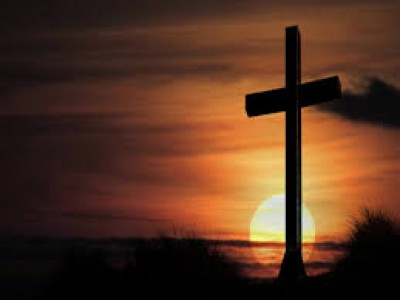 Pero si rechazamos la obra salvadora de Cristo en la cruz, no hay esperanza para nosotros si eso no nos mueve a arrepentirnos. 
“Porque es imposible que los que una vez fueron iluminados y gustaron del don celestial, y fueron hechos partícipes del Espíritu Santo, y asimismo gustaron de la buena palabra de Dios y los poderes del siglo venidero, y recayeron, sean otra vez renovados para arrepentimiento, crucificando de nuevo para sí mismos al Hijo de Dios y exponiéndole a vituperio” (Heb. 6: 4-6).
¿QUÉ ES EL “PECADO DE MUERTE”?
PERO ¿QUÉ ES EL PECADO DE MUERTE?
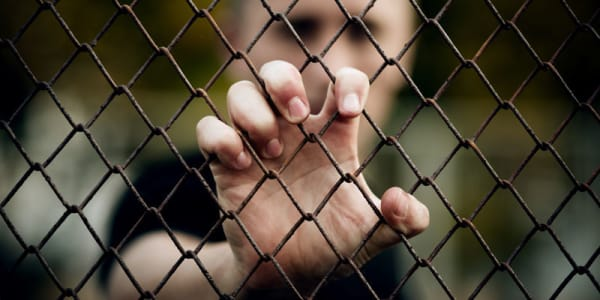 Por definición, el "pecado de muerte" es un pecado del cual NO nos arrepentiremos y por el cual no recibimos perdón; así que lo llevamos con nosotros a nuestro lecho de muerte. 
Todo pecado es perdonado cuando lo confesamos y nos arrepentimos.
“Si confesamos nuestros pecados, él es fiel y justo para perdonar nuestros pecados, y limpiarnos de toda maldad” (1 Juan 1: 9).
¿QUÉ ES EL “PECADO DE MUERTE”?
PERO ¿QUÉ ES EL PECADO DE MUERTE?
Un ejemplo clásico de un "pecado de muerte" es el suicidio. 
Por definición, el suicidio es el asesinato de uno mismo. 
Hace que quien lo comete sea incapaz de arrepentirse y ser perdonado por su pecado.
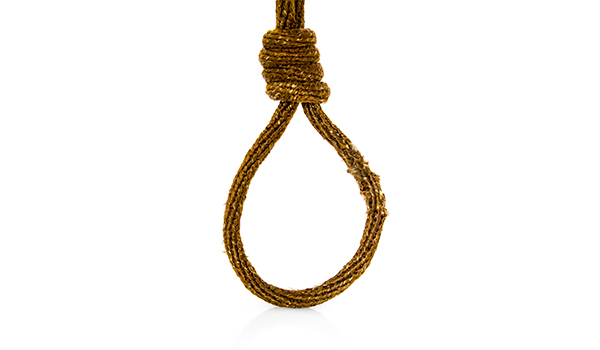 ¿QUÉ ES EL “PECADO DE MUERTE”?
PERO ¿QUÉ ES EL PECADO DE MUERTE?
Judas, por ejemplo, podría haberse arrepentido y volver con los otros apóstoles y haber sido perdonado por su traición al Hijo de Dios, pero selló su propio destino eterno cuando decidió poner fin a su propia vida.
“Entonces Judas, el que le había entregado, viendo que era condenado, devolvió arrepentido las treinta piezas de plata a los principales sacerdotes y a los ancianos, diciendo: Yo he pecado entregando sangre inocente. Mas ellos dijeron: ¿Qué nos importa a nosotros? ¡Allá tú!  Y arrojando las piezas de plata en el templo, salió, y fue y se ahorcó” (Mat. 27 3-5).
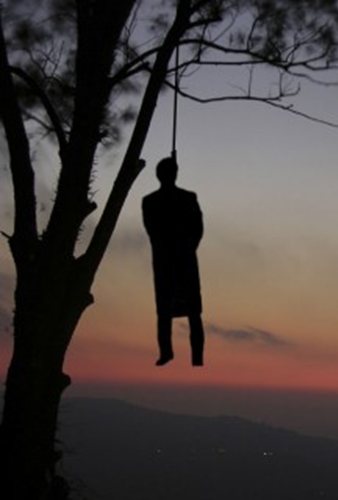 ¿QUÉ ES EL “PECADO DE MUERTE”?
PERO ¿QUÉ ES EL PECADO DE MUERTE?
Si alguien muere en pecado, su destino está sellado y no debemos orar por aquellos que ya pasaron a la eternidad. 
Sin embargo, si uno todavía está vivo, no ha muerto físicamente en sus pecados, por lo que todavía tiene la oportunidad de arrepentirse. 
Podemos orar por ellos para que Dios les dé la oportunidad en la vida de arrepentirse antes de morir.
¿QUÉ ES EL “PECADO DE MUERTE”?
Hay Pecado De Muerte, Por El Cual Yo No Digo Que Se Pida.
Pero “hay pecado de muerte” o (a muerte).
Es decir, hay quienes tienen la actitud de persistir en el pecado y este les llevará a la muerte espiritual eterna. 
“No reine, pues, el pecado en vuestro cuerpo mortal, de modo que lo obedezcáis en sus concupiscencias” (Rom. 6:12).
“Porque la paga del pecado es muerte, mas la dádiva de Dios es vida eterna en Cristo Jesús Señor nuestro” (Rom.6:23).
Los que no dejan el pecado no pueden ser salvados, porque no van a arrepentirse ni confesar sus pecados al Señor (1 Jn.1:9). 
Por los tales no hay que orar.
¿QUÉ ES EL “PECADO DE MUERTE”?
LA IMPORTANCIA DE MANTENER EL PECADO FUERA DE NUESTRAS VIDAS.
Por eso es tan importante que los cristianos mantengamos el pecado fuera de nuestras vidas.
Si pecamos debemos arrepentirnos inmediatamente y buscar el perdón Dios. 
“Hijitos míos, estas cosas os escribo para que no pequéis; y si alguno hubiere pecado, abogado tenemos para con el Padre, a Jesucristo el justo” (1 Jn. 2:1).
“Si confesamos nuestros pecados, él es fiel y justo para perdonar nuestros pecados, y limpiarnos de toda maldad” (1 Jn. 1:9).
¿QUÉ ES EL “PECADO DE MUERTE”?
Conclusión:
Realmente, “pecado de muerte” no hace referencia a un pecado en particular, sino más bien, a una disposición de corazón. 
Ahora, para entender este punto consideremos 1 Juan. 1:9 y 1 Juan. 5:16 y veremos fácilmente lo que es “pecado de muerte”.  
Dios perdonará todos los pecados confesados. 
Dios no perdonará el pecado de muerte. 
Por lo tanto, el pecado de muerte es un pecado que uno no confiesa y que lo practicará hasta la muerte.
¿QUÉ ES EL “PECADO DE MUERTE”?
Conclusión:
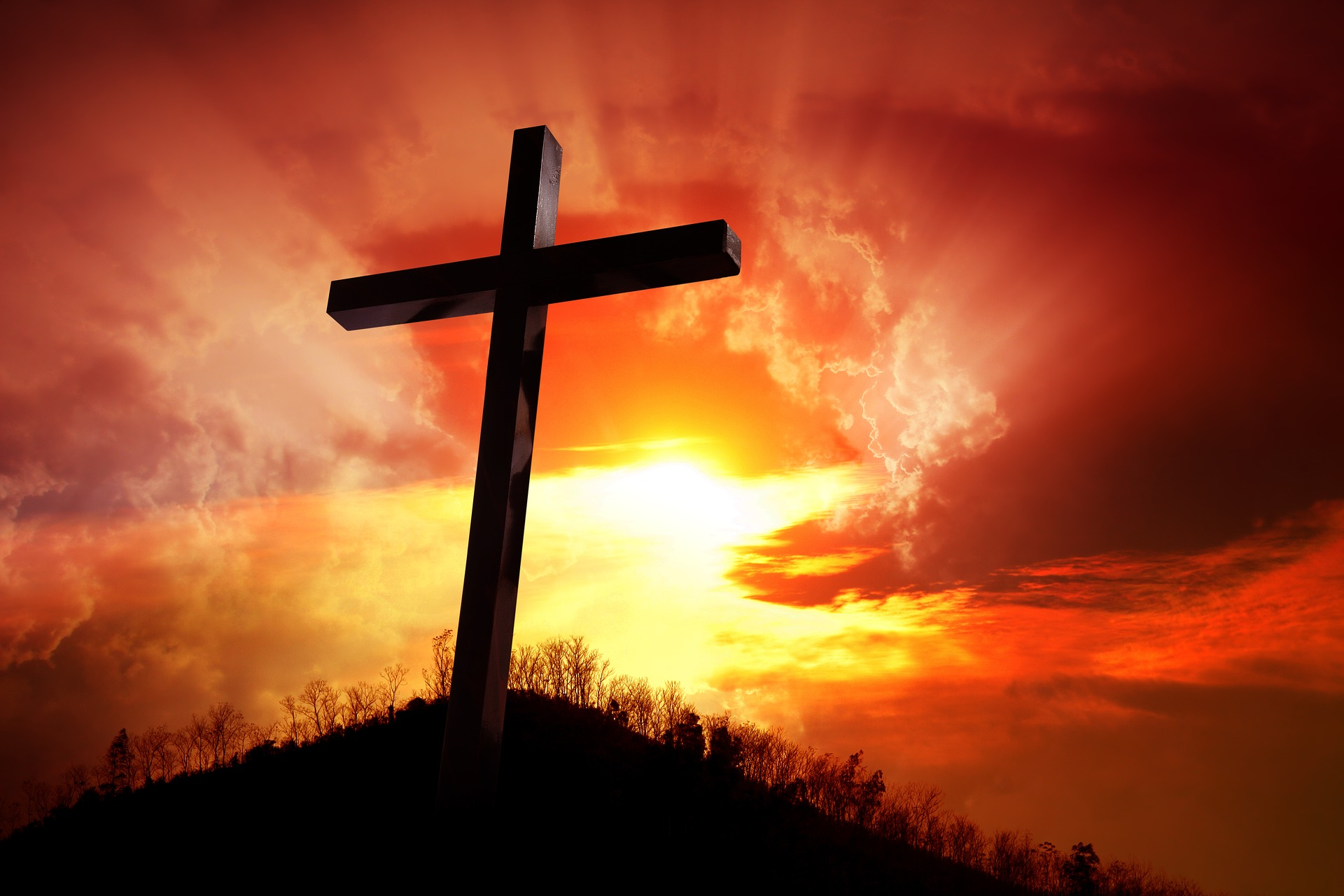 Mientras estemos vivos, podemos arreglar las cuentas con Dios.
¡Hagamos las paces con Él mientras podamos, y no carguemos con nuestros pecados cuando entremos en la eternidad! 
“Venid luego, dice Jehová, y estemos a cuenta: si vuestros pecados fueren como la grana, como la nieve serán emblanquecidos; si fueren rojos como el carmesí, vendrán a ser como blanca lana” (Is. 1:18).
“He aquí ahora el tiempo aceptable; he aquí ahora el día de salvación” (2 Cor. 6:2).
¿QUÉ ES EL “PECADO DE MUERTE”?